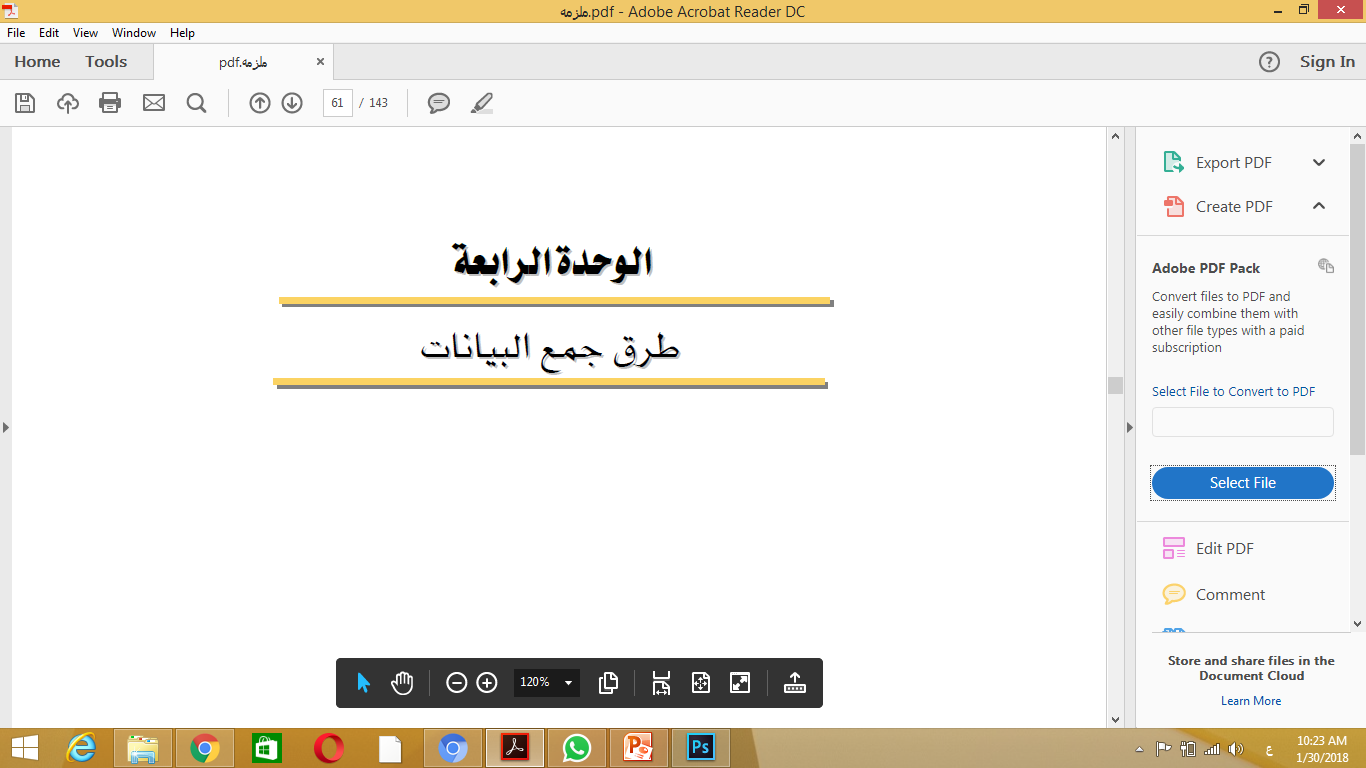 أولاً- طريقة المقابلات الشخصية


مميزات الاستقصاء عبر المقابلات الشخصية:
الدقة الناتجة عن توفير أكبر قدر من الوضوح
الملاءمة لقوائم الأسئلة الطويلة.
الحصول على الإجابات بشكل مرتب
تقليل أخطاء العينة
إمكانية استخدام الوسائل الإيضاحية
إجراء الرقابة والتحكم في زمن الحصول على البيانات 



عيوب الاستقصاء عبر المقابلات الشخصية:
- عدم إمكانية الحصول على البيانات من بعض المفردات مثل بعض الزوجات او ربات البيوت في المجتمعات الشرقية.
- التحيز في الإجابات
- المجاملة التي قد يظن المستقصى منه.
ثانياً – البريد

يمكن استخدام البريد في الحصول على البيانات التي تتطلبها قائمة الاستقصاء، حيث يتم إرسال قائمة الاستقصاء على عنوان المستقصى منه عن طريق البريد الذي يقوم باستلامها والإجابة عنها بنفسه دون تدخل من أحد.
مميزات الاستقصاء عبر البريد:
انخفاض التكاليف
ضمان وصول قائمة الاستقصاء إلى مفردات البحث الحقيقية
غياب التحيز في الإجابة
الحصول على إجابات دقيقه
اتساع المنطقة الجغرافية التي يمكن الحصول على بيانات المفردات منها

عيوب الاستقصاء عبر البريد:
- انخفاض معدل الردود 
عدم ضمان أن مفردة البحث في عينة الدراسة هي التي قامت بالإجابة
احتمال عدم فهم المستقصى منه بعض الأسئلة
عدم وصول قائمة الاستقصاء إلى مفردات العينة بسبب الخطأ في كتابة العناوين
ثالثاً –الهاتف:
يستخدم الاتصال الهاتفي بين المستقصي والمستقصى منه في الإجابة على أسئلة قائمة الاستقصاء.

مميزات الاستقصاء عبر الهاتف:
سرعة الحصل على البيانات
مرونة الاتصال
تكلفة الاستقصاء الهاتفي أقل من تكلفة المقابلة الشخصية 
سهولة إدارة الاستقصاء الهاتفي من حيث المكان والزمان.

عيوب الاستقصاء عبر الهاتف:
يرفض الكثير من الأفراد الإجابة على أسئلة الاستقصاء عبر الهاتف
- لا تصلح في حالة قوائم الاستقصاء الطويلة لأنها في هذه الحالة تتسبب فيما يلي:
- ارتفاع التكلفة.
- انخفض معدل الردود بسبب اعتراض المستقصى منهم على إطالة الاتصال.
رابعاً- الحاسب الآلي
يعد الحاسب الآلي من الوسائل الحديثة في الاستقصاء. وقد بدأ استخدامه في الولايات المتحدة والدول الأوروبية.

مميزات الاستقصاء عبر الحاسب الآلي:
- انخفض التحيز، حيث العلاقة بين المستقصى منه وجهاز الحاسب فقط
السرعة في إجراء الاستقصاء. 
سرعة تبويب البيانات لوجود الإجابات على الحاسب
تصلح في البحوث التي تحتوي على أسئلة شخصية.

عيوب الاستقصاء عبر الحاسب الآلي:
ارتفاع التكاليف
قد يكون مضيعة للوقت اذ لم يكون المستقصى منه ملما بمعرفة الحاسب
خامسا - البريد الكتروني

البريد الإلكتروني Email  هو وسيلة اتصال من خلال الشبكة الإلكترونية عبر أجهزة الحاسب الألي 

مميزات الاستقصاء عبر البريد الإلكتروني:
- انخفاض التكاليف. 
- سرعة الحصول على الإجابات.

عيوب الاستقصاء عبر البريد الإلكتروني:
يعاب على البريد الإلكتروني ما يلي:
لا يمكن الاتصال بمفردات البحث التي لا تملك بريداً إلكترونياً. 
إهمال الكثيرين للرسائل البريدية غير المتوقعة الأمر التي يقلل من معدل الردود.
ربما تحتاج هذه الطريقة اتصالاً مسبقاً مع مفردات العينة والطلب منهم الإجابة على قائمة الاستقصاء.
سادساً- الإنترنت

ويمكن استخدام هذه الميزة في جمع البيانات في مجال البحوث التسويقية.

مميزات الاستقصاء عبر الإنترنت:
- سرعة الحصول على البيانات 
-انخفض تكلفتها مقارنة بالطرق الأخر
-إمكانية توضيح الغموض واللبس في الأسئلة للمستقصى منه. 

عيوب الاستقصاء عبر الإنترانت:
- استخدامها محدود بسبب عدم توافر شبكة الإنترنت لدى الكثيرين من الأفراد. 
- تتطلب مهارات استخدام الانترنت في الاتصال مثل مهارات الدخول والخروج والكتابة.
- إمكانية تعدد مرات انقطاع الاتصال بسبب الاستخدام الكثيف للشبكة في أوقات الذروة.